Python/C API
Workshop
serpulga [GitHub | Twitter | Gmail]
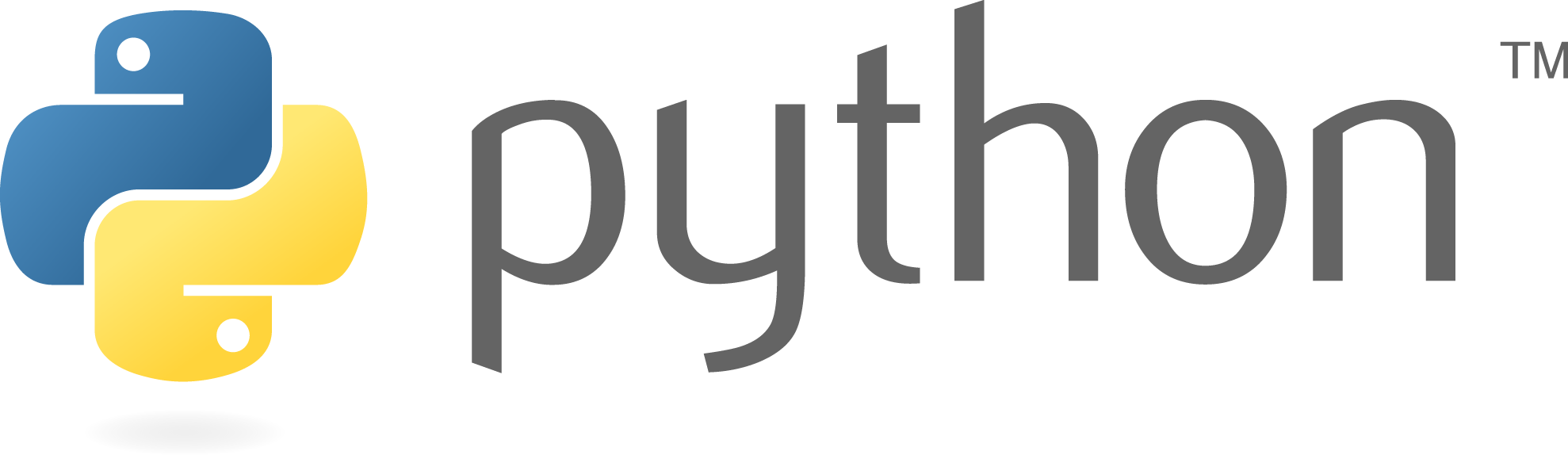 Python(3)/C
Extension modules

Extending and embedding the interpreter

Custom C-backed data types

Also works with C++
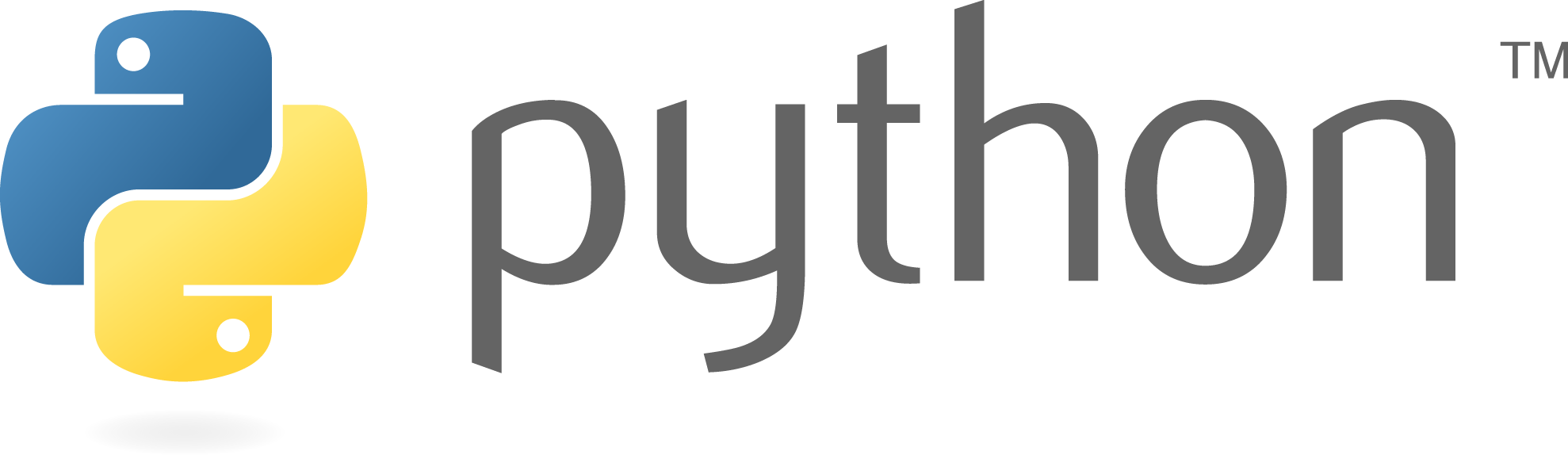 [Speaker Notes: Gossip: Django is going to replace its entire ORM with SQLAchemy]
PyObject *


It's relatively easy to write C extensions for CPython

PyObject * is what makes it possible

It also works the other way around: Call Python from C
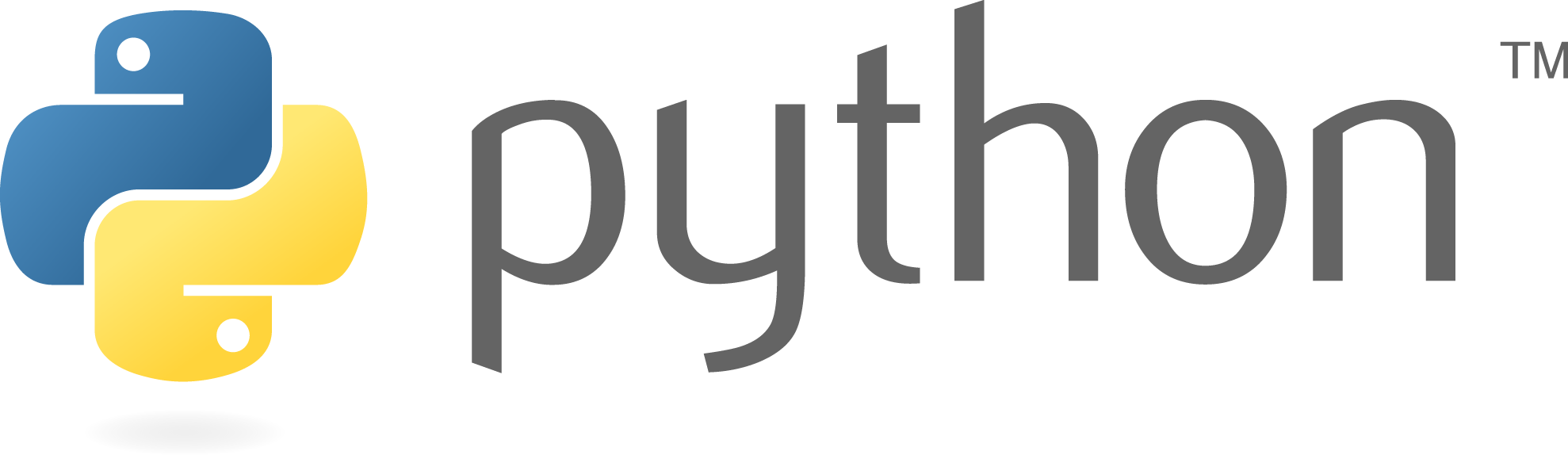 Warnings


Non CPython implementations

Beware of reference counting

(Proper) Debugging is harder
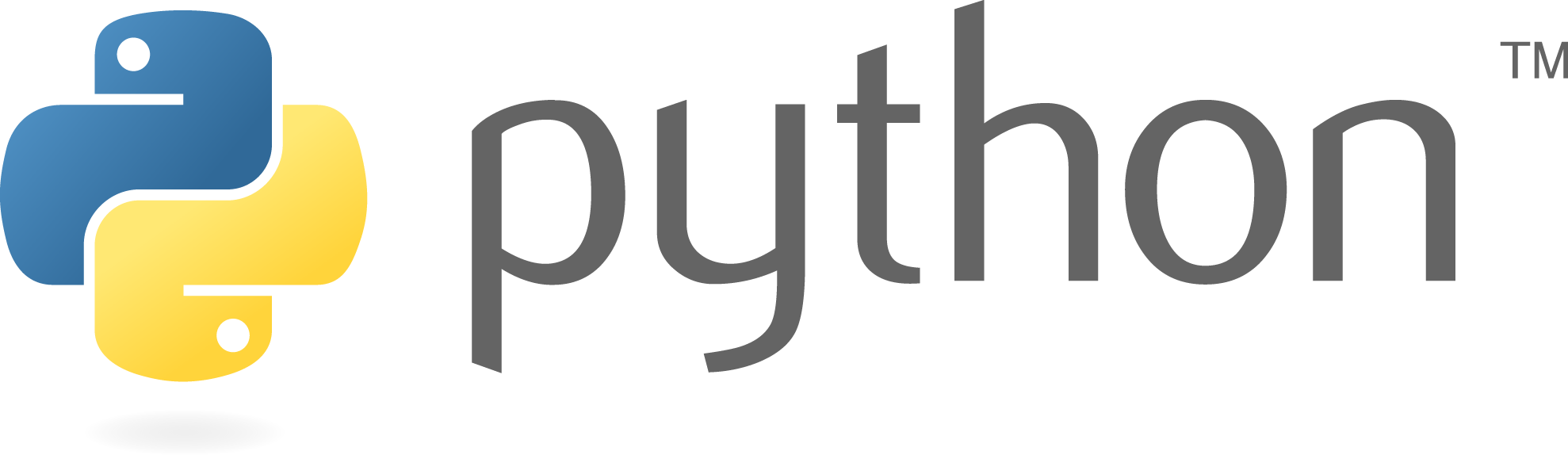 Further Readings


Cython: Superset of Python. Supports C data types natively

Shiboken / Boost / SIP: Automated binding generators
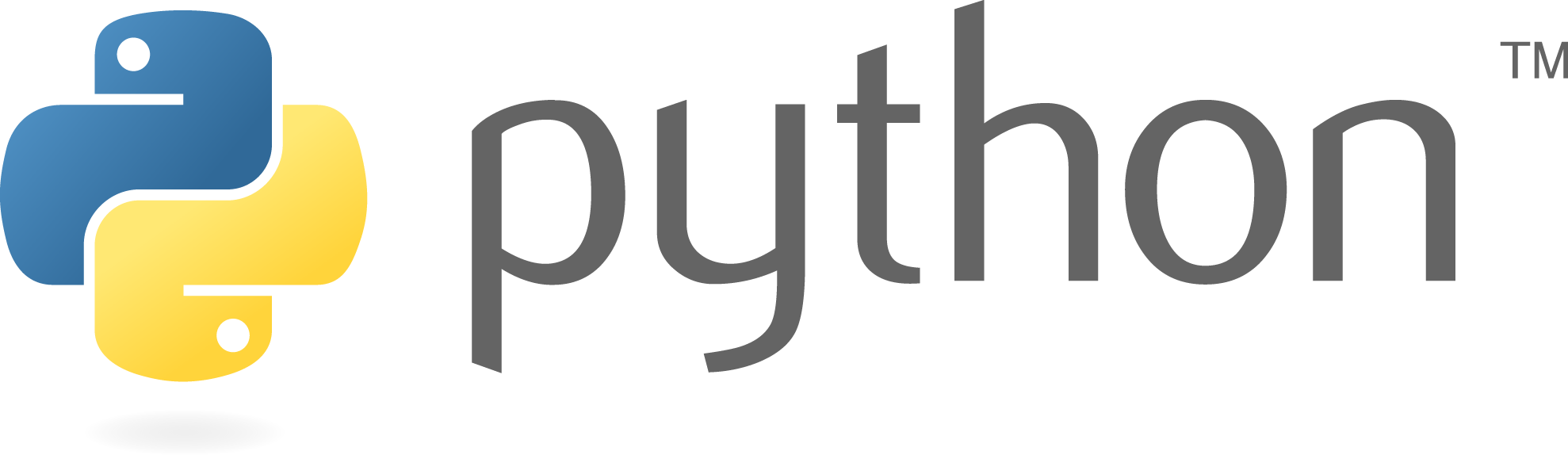 Parse Python Arguments




static PyObject * pycon(PyObject * self, PyObject * args)
{
    const char * argument;

    if (!PyArg_ParseTuple(args, "s", &argument)) {
        return NULL;
    }

    printf("%s", argument);
}
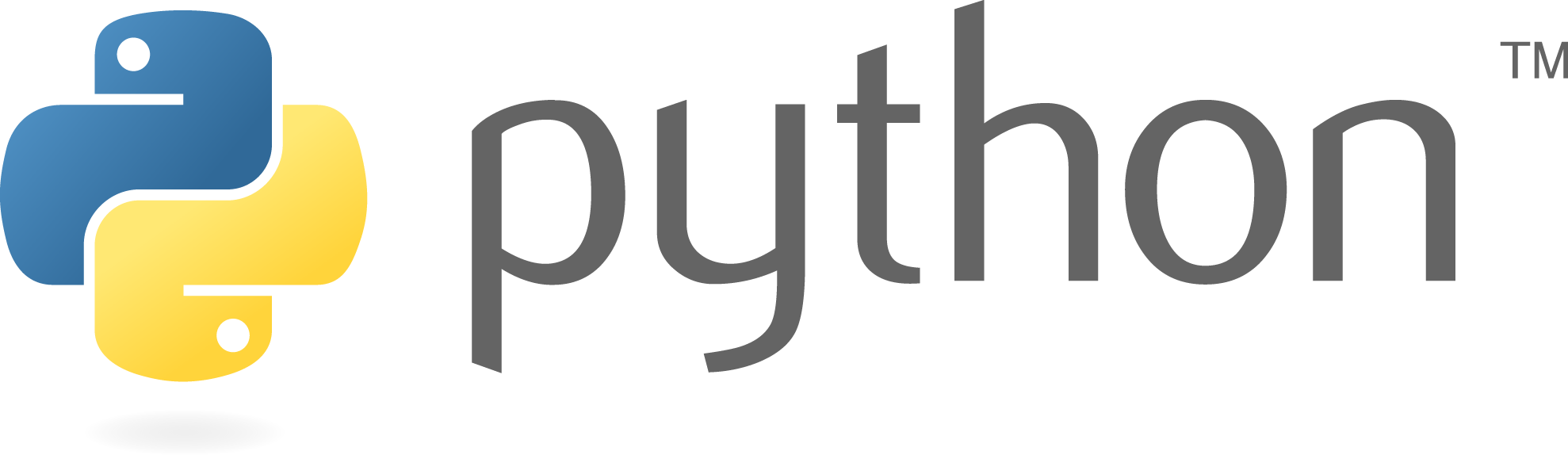 Py_BuildValue is your Friend


Py_BuildValue("l", val)      # for integers

Py_BuildValue("f", val)      #     floating point numbers

Py_BuildValue("O", Py_True)  #     booleans (Py_False)

Py_BuildValue("O", Py_None)  #     NoneType

Py_BuildValue("s", val)      #     strings
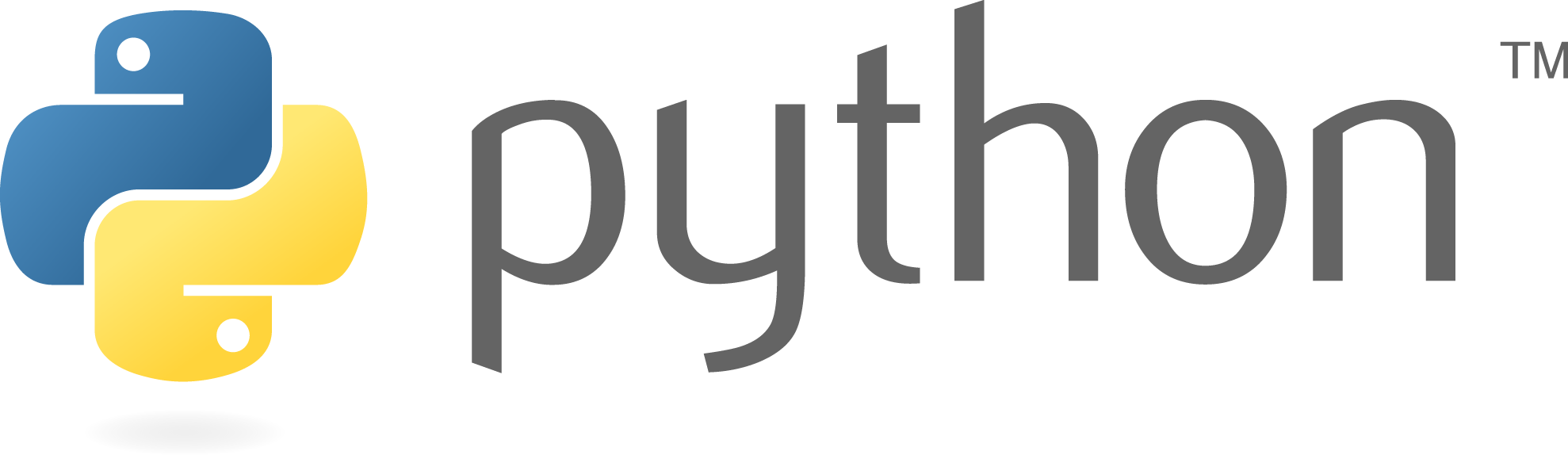 More Friends


PyList_New(size)             # for lists

PyDict_New()                 #     dictionaries

PyUnicode_New(size, max)     #     unicode strings

PyUnicode_FromStringAndSize(
       val, size)               #     unicode

PyUnicode_FromString(val)    #     unicode*
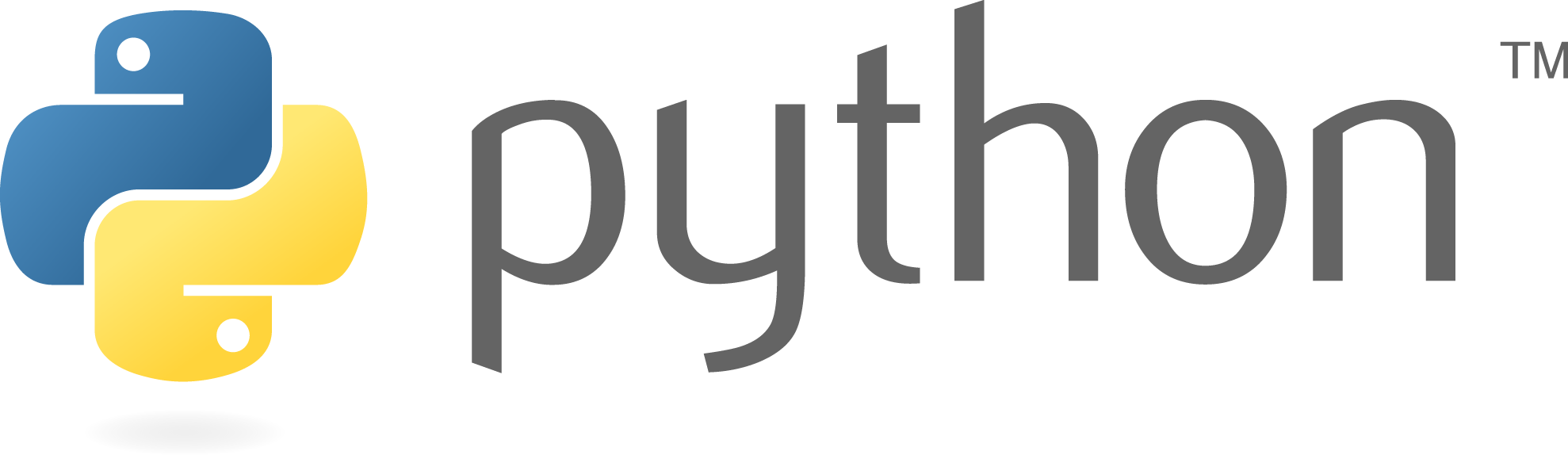 Boilerplate


module.h

#include <Python.h>


static PyObject * method(PyObject *, PyObject *);

static struct PyModuleDef pyconmodule;
PyMODINIT_FUNC PyInit_pycon(void);
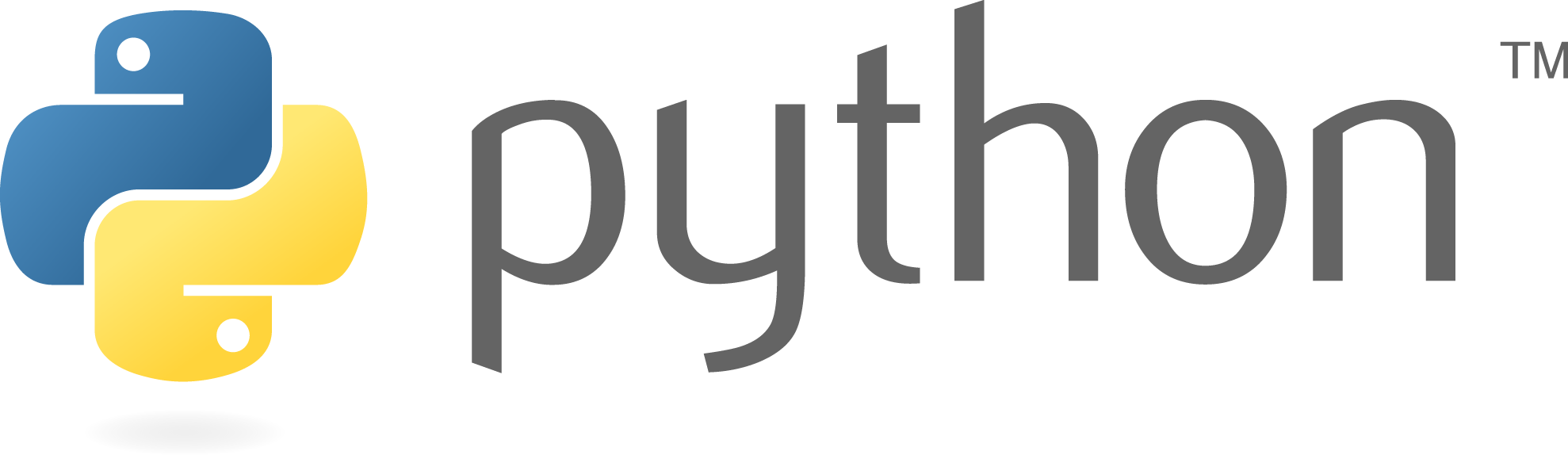 Boilerplate


module.c

static PyObject * method(PyObject *, PyObject *)
{
    // Implementation of method
};
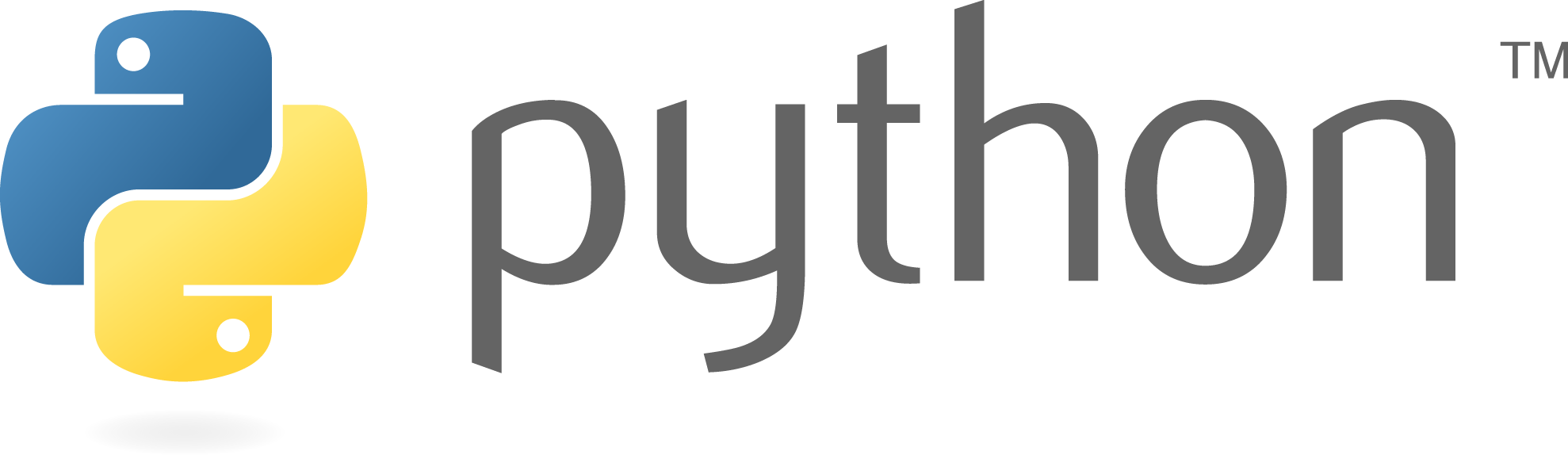 Boilerplate


module.c

PyMODINIT_FUNC PyInit_pycon(void){    PyObject *m;    m = PyModule_Create(&pyconmodule);    if (m == NULL)        return NULL;
    return m;}
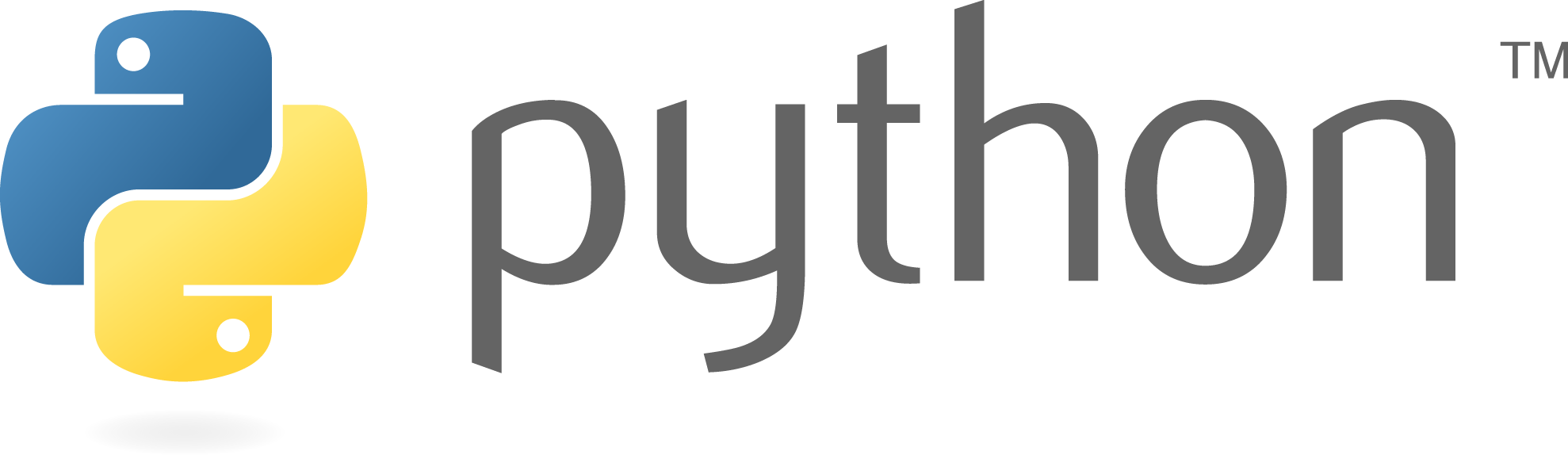 Boilerplate


module.c

static PyMethodDef PyconMethods[] = {
	{
    	"method",
    	method,
    	METH_VARARGS,
    	"Pycon Medellin 2017."
	},
	{NULL, NULL, 0, NULL}
};
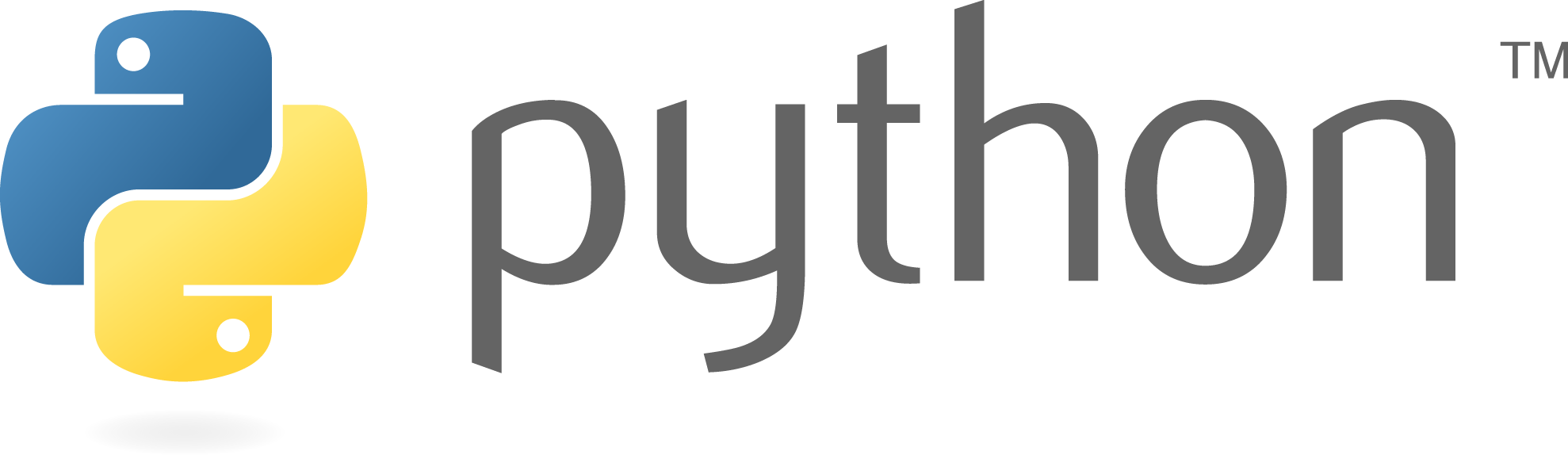 Boilerplate


module.c

static struct PyModuleDef pyconmodule = {
	PyModuleDef_HEAD_INIT,
	"pycon",    /* name of module */
	NULL,       /* module documentation, may be NULL */
	-1,    	   /* size of per-interpreter state of the module,
             	      or -1 if the module keeps state in
                    global variables. */
	PyconMethods
};
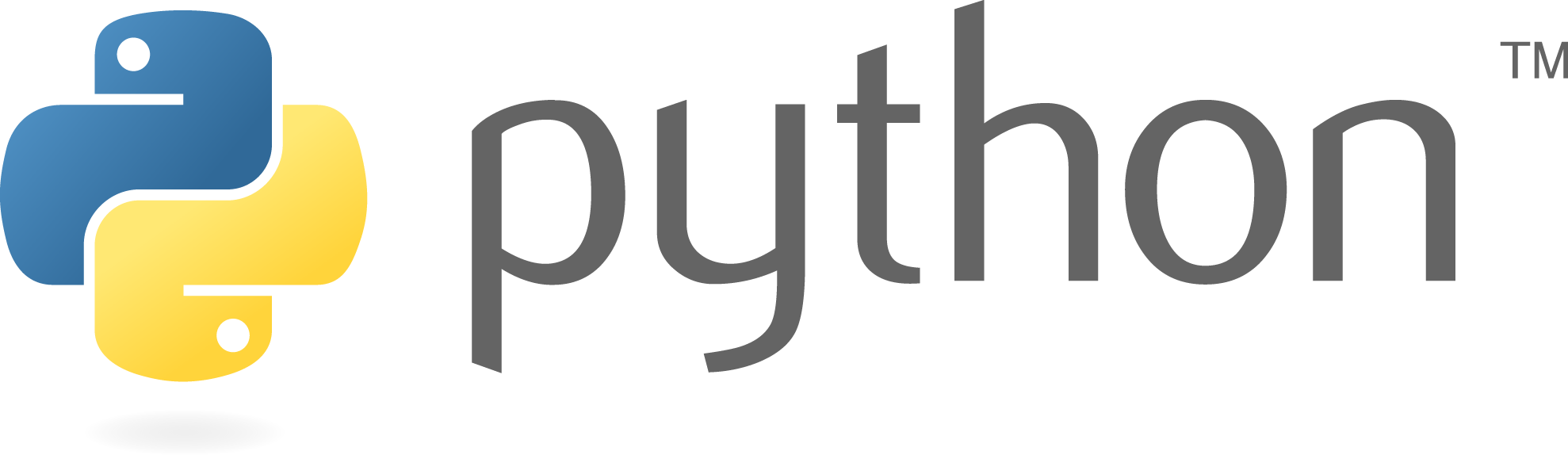 Memory Troubleshooting

Is your extension leaking memory?                       R/ You're missing free or Py_DECREF calls

Is your extension segfaulting?                            R/ You have extra free of Py_DECREF calls
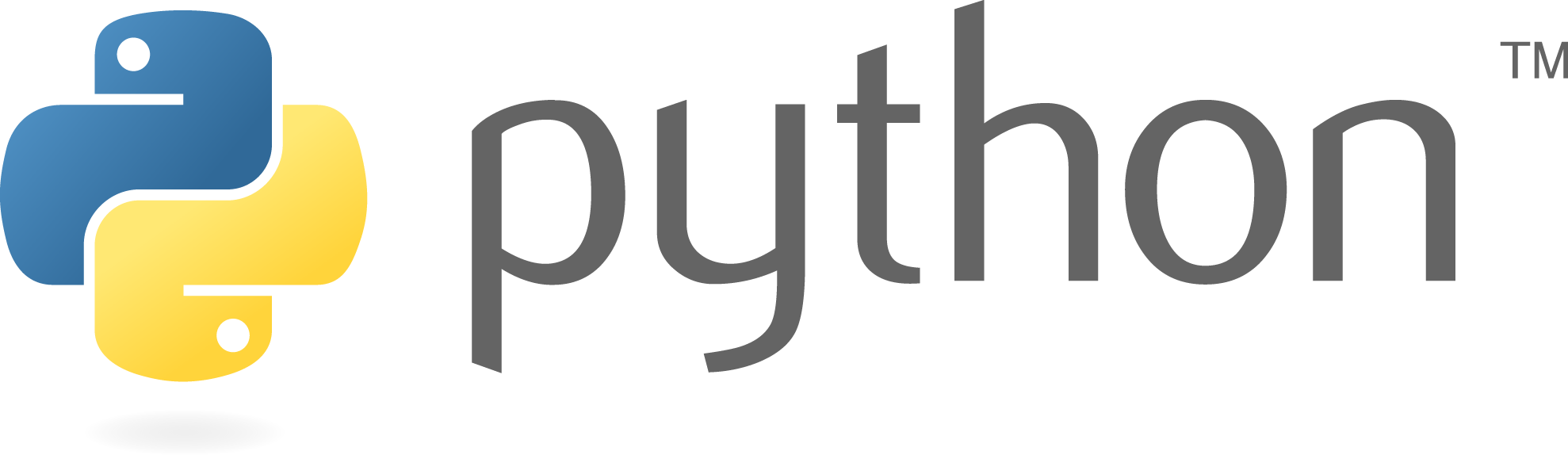 setuptools


For easier distribution, configure a setup.py script that is also in charge of compiling the C extension.
module = Extension(      name='pycon',      sources=['pycon/pyconmodule.c'],      include_dirs=[], libraries=[], extra_objects=[],      extra_compile_args=[],      extra_link_args=['-lm'],  )
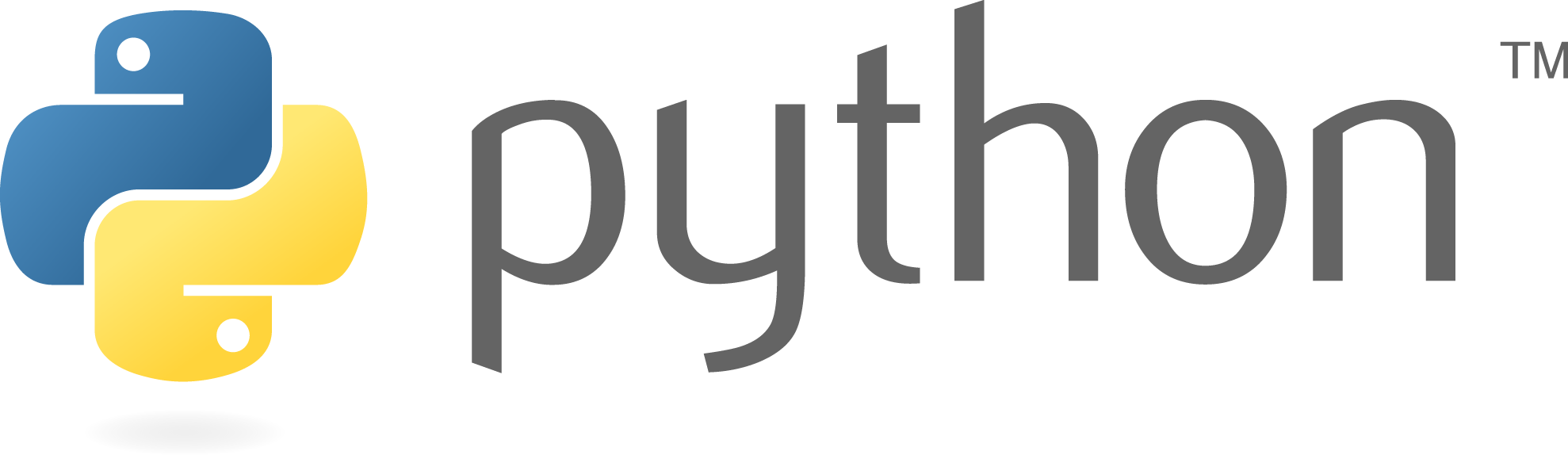 Workshop Challenges [rewards!!!]

Create function to get last login time of user

Make this code run for Linux and Mac OS X

Eliminate the compiler warning without changing the code

Define a module Exception that is raised when the user is not found
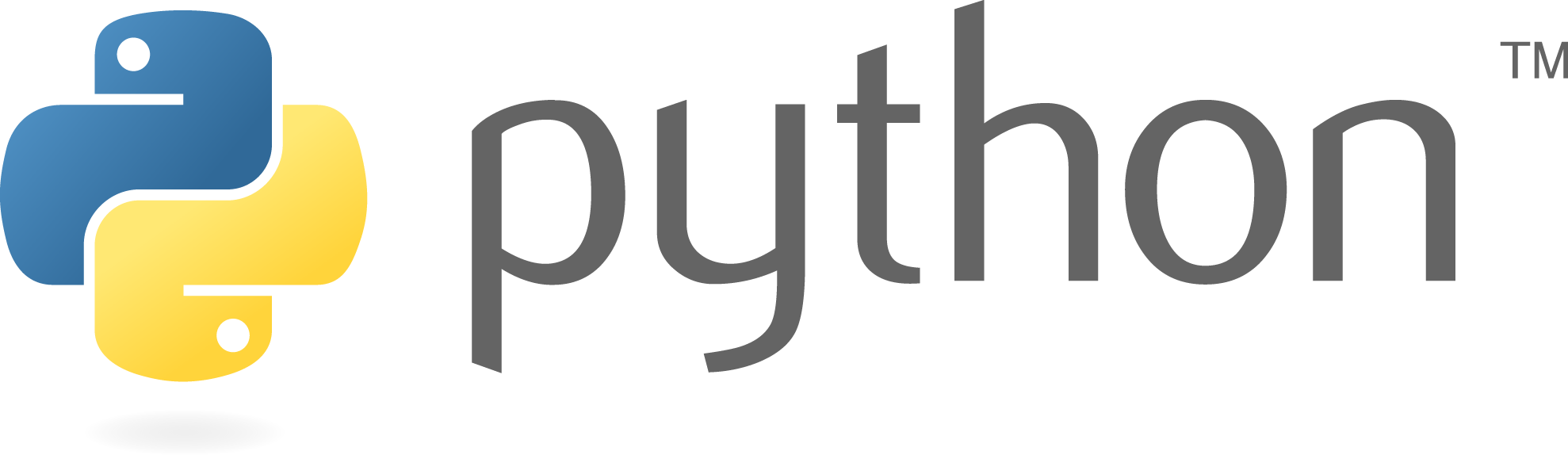 Thank you!
Questions?
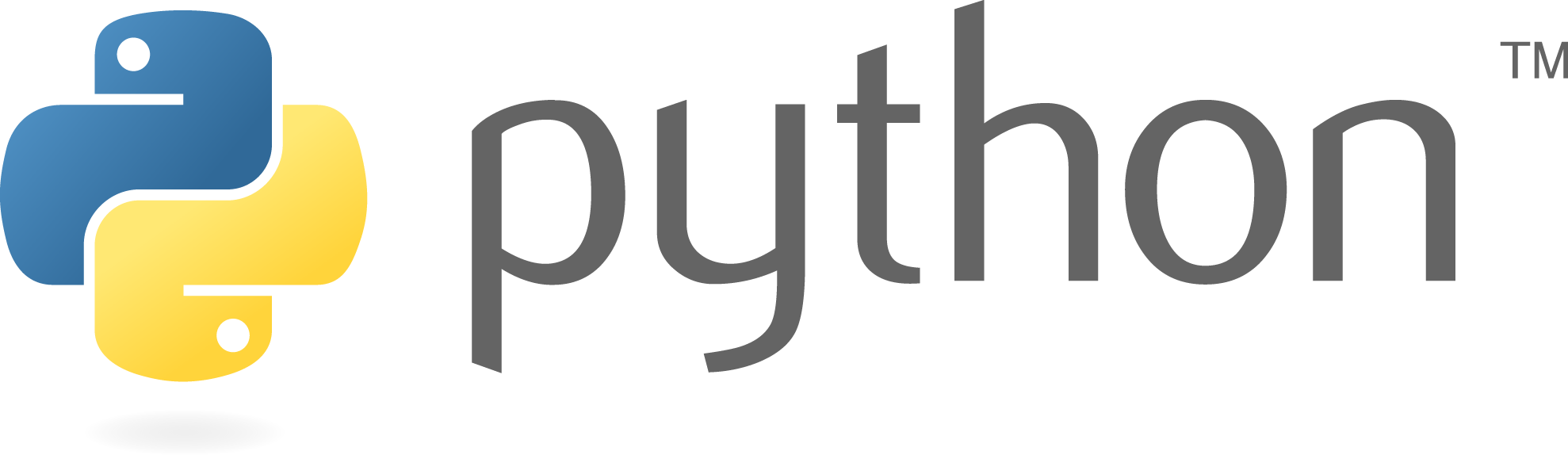